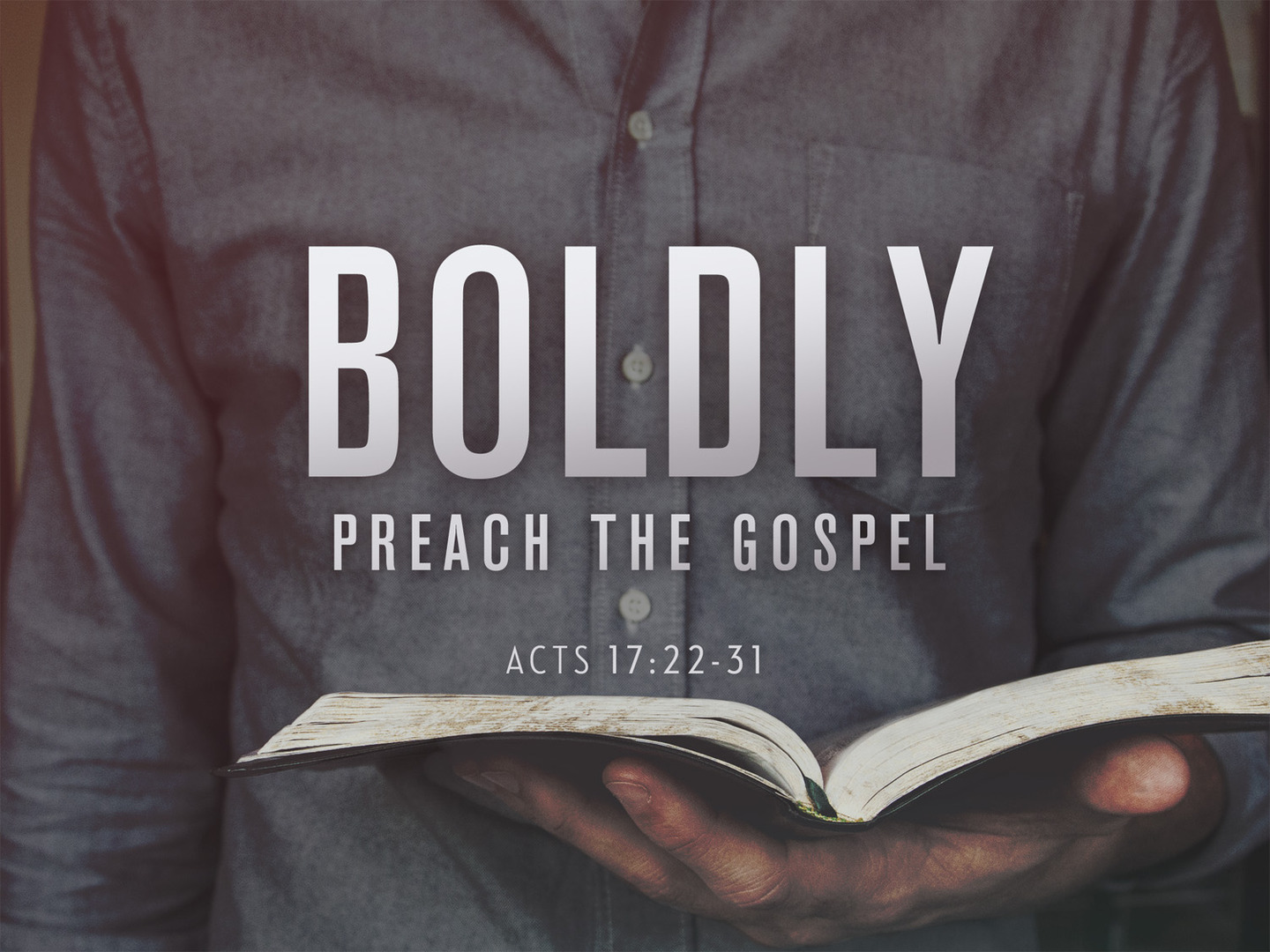 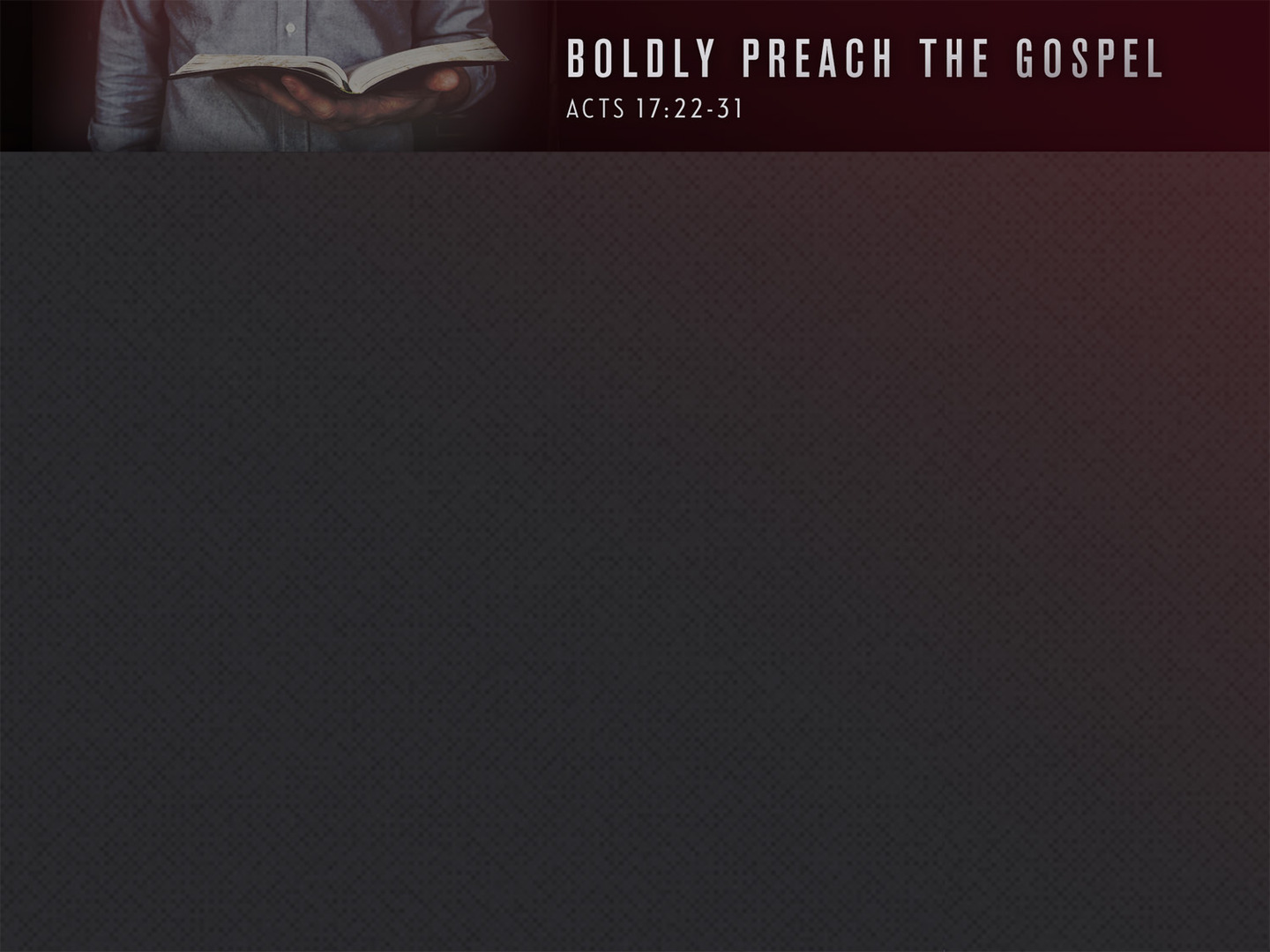 Romans 17:16-34

Pages 926-927 in pew Bible
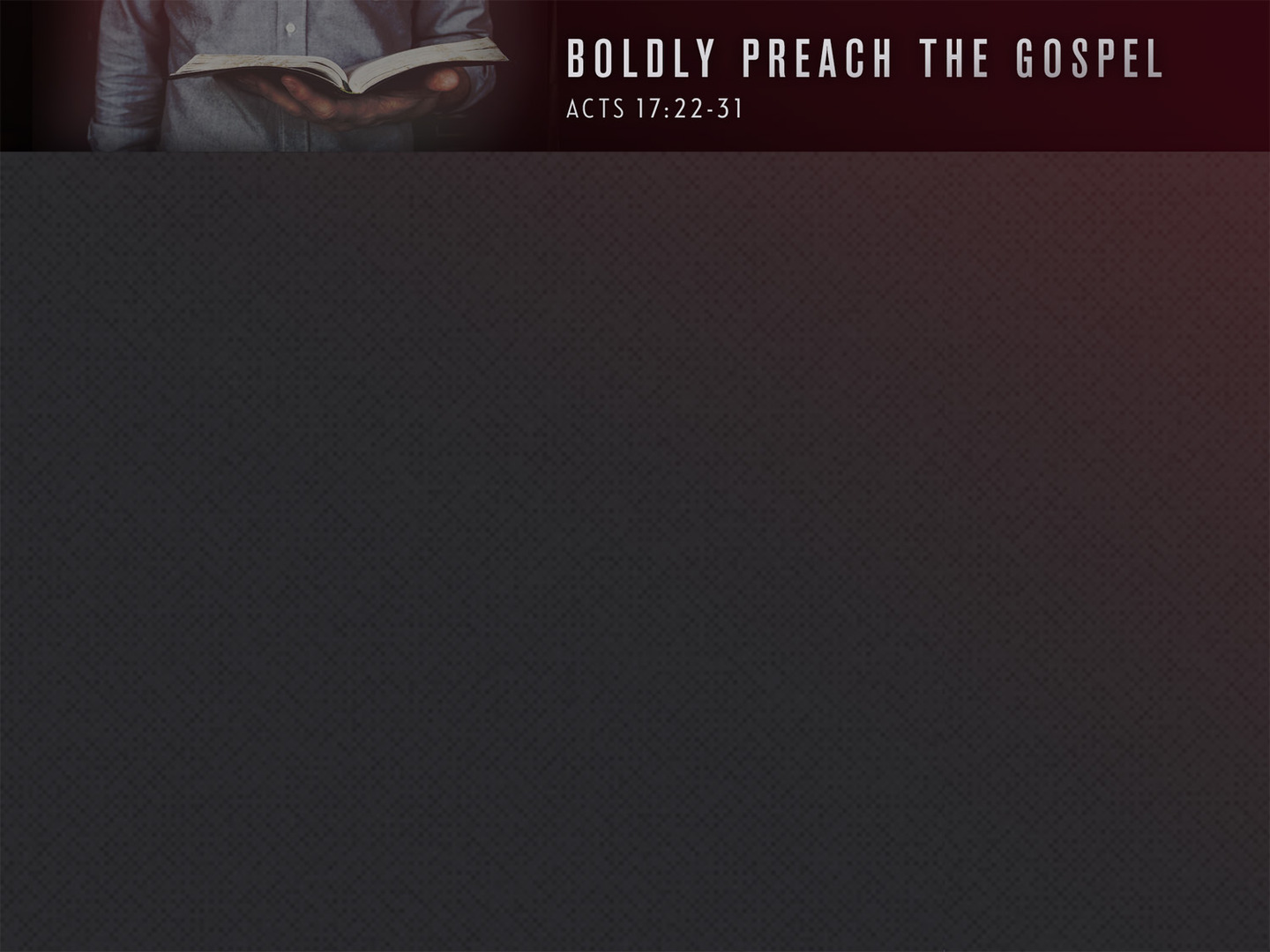 Paul’s Response to Athens

his spirit was provoked within him (v. 16)

began reasoning in the synagogue and marketplace (v. 17)
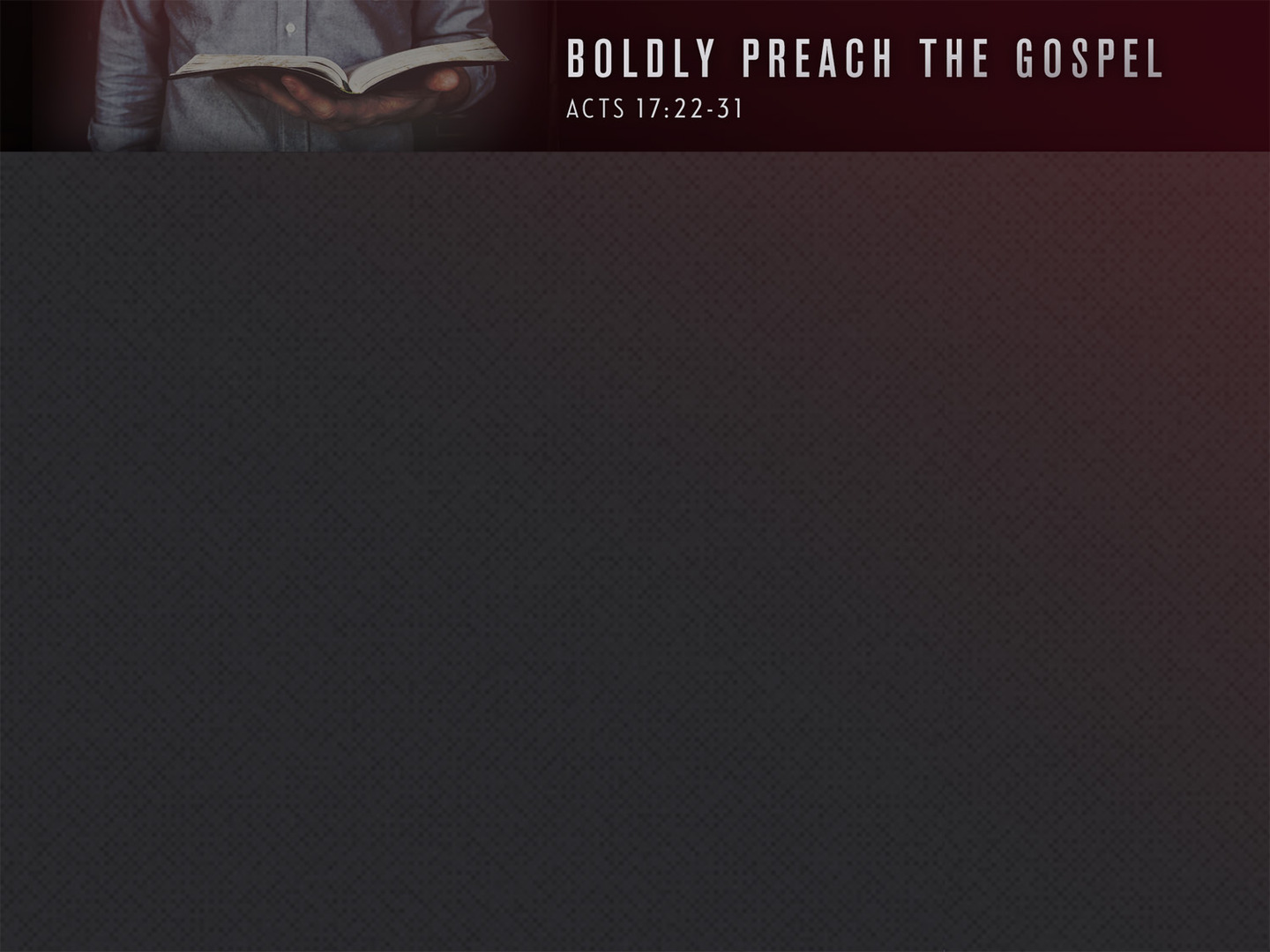 Romans 17:16-34

Pages 926-927 in pew Bible
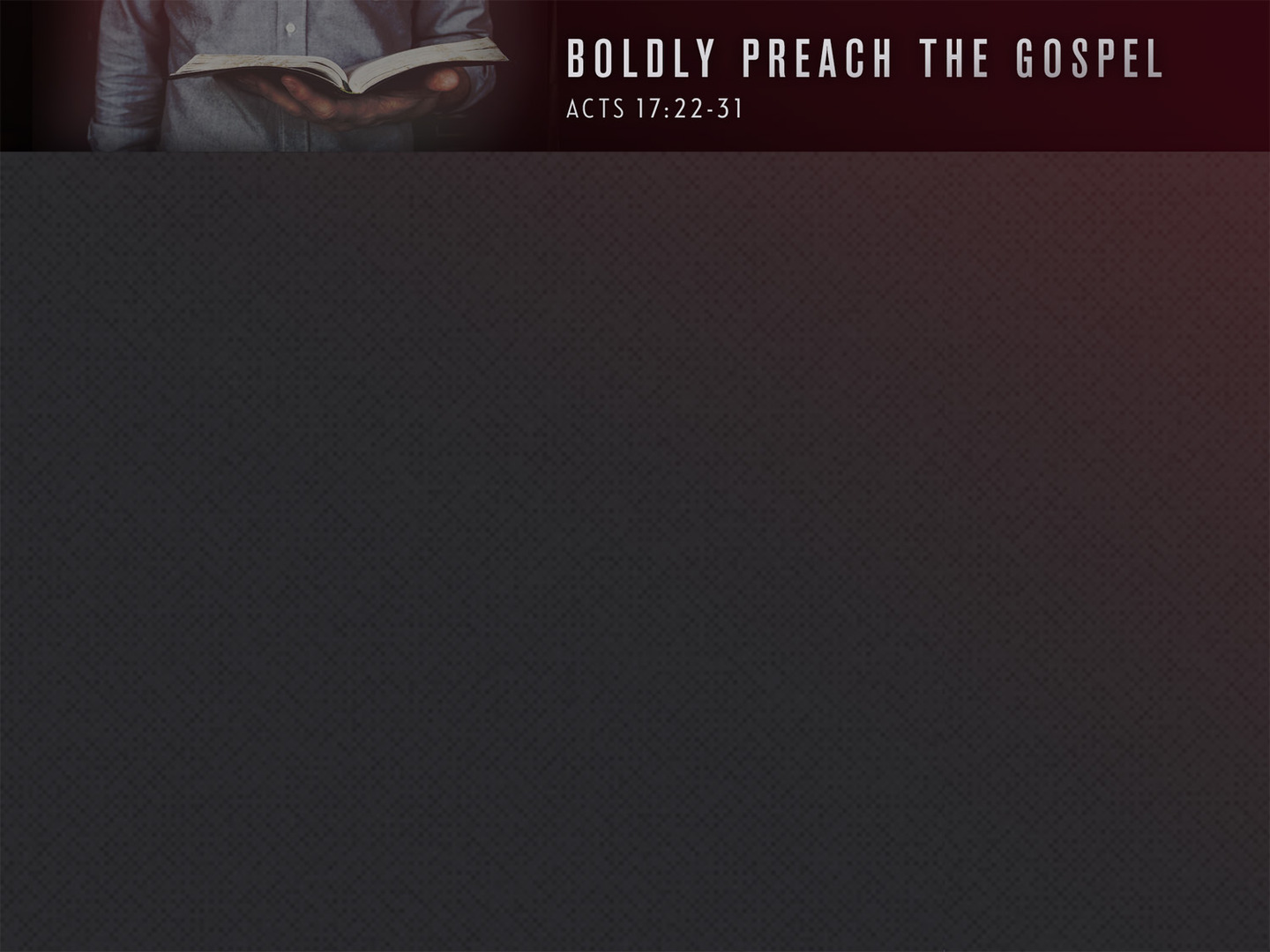 Paul’s message to the Athenians:

God exists (vv. 22-23)

God’s nature (vv. 24-29)
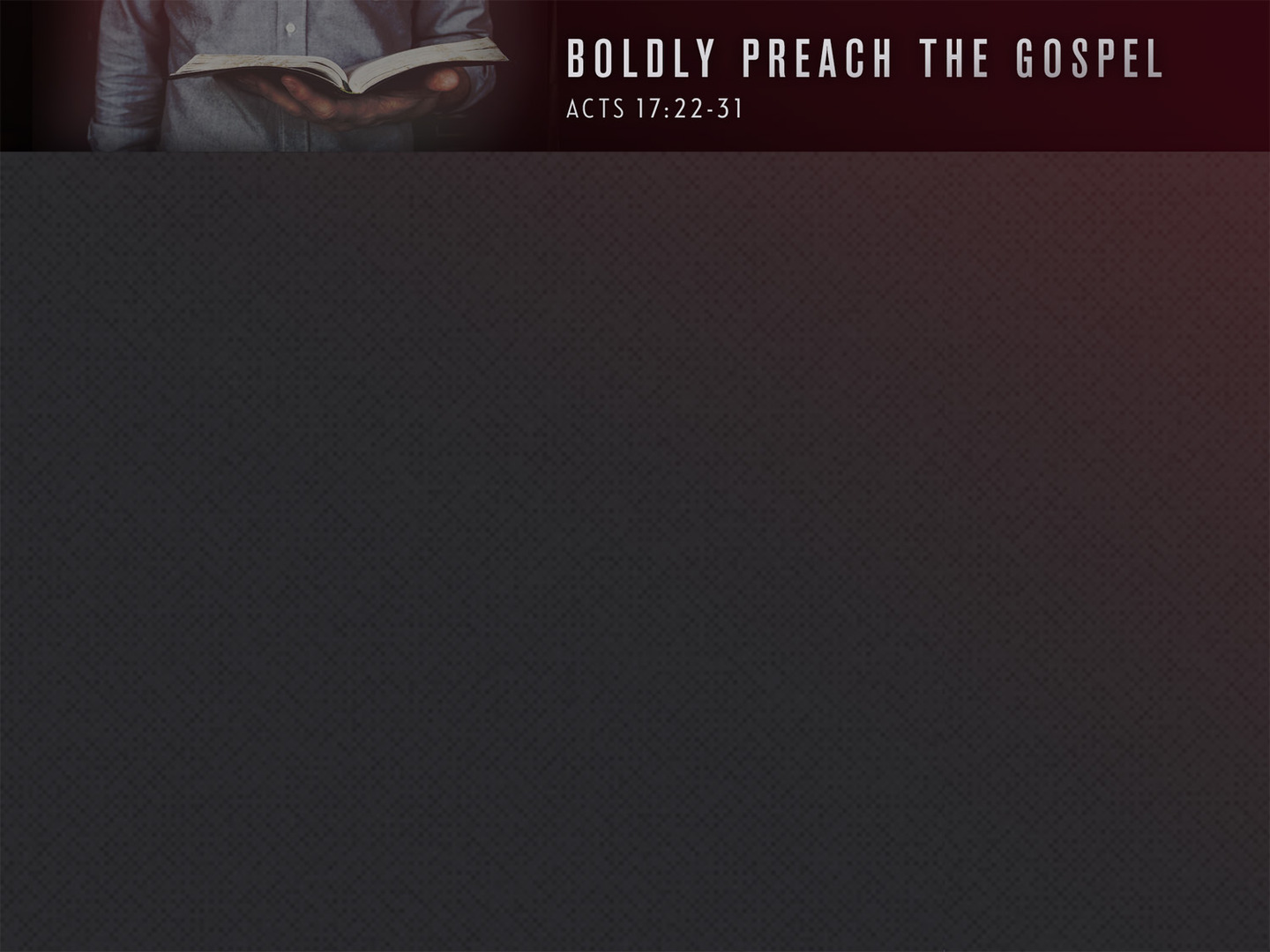 God is…
the CREATOR (v. 24a)
the RULER (v. 24b)
the GIVER (v. 25)
the CONTROLLER (v. 26)
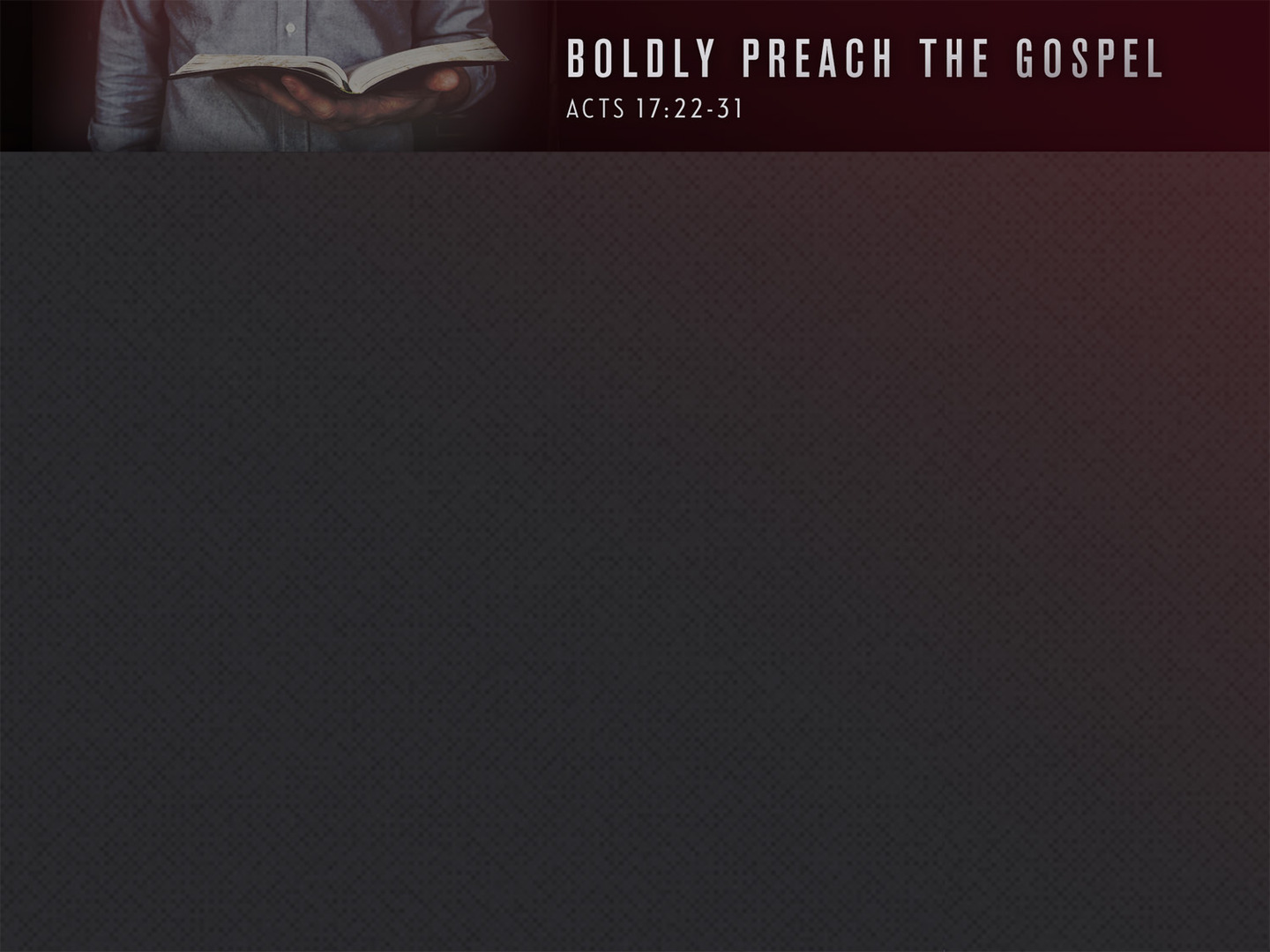 Paul’s message to the Athenians:

God exists (vv. 22-23)

God’s nature (vv. 24-29)

God’s message (vv. 30-31)

   - Repent! God is coming to judge the world 	 through His resurrected Son.
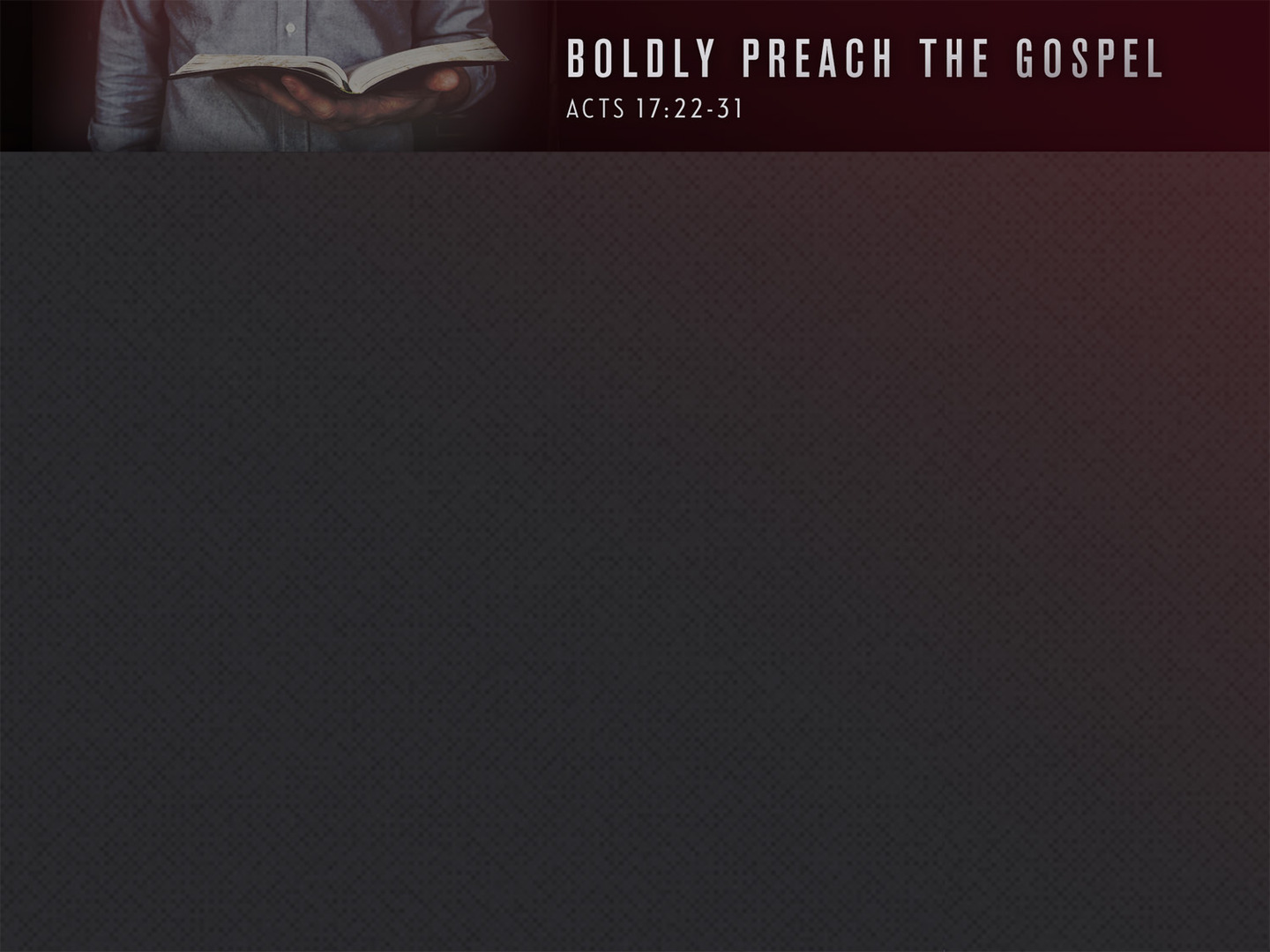 Athenian’s Response to Paul

Some mocked (v. 32)

Some were willing to hear more (v. 32)

Some joined him and believed (v. 34)
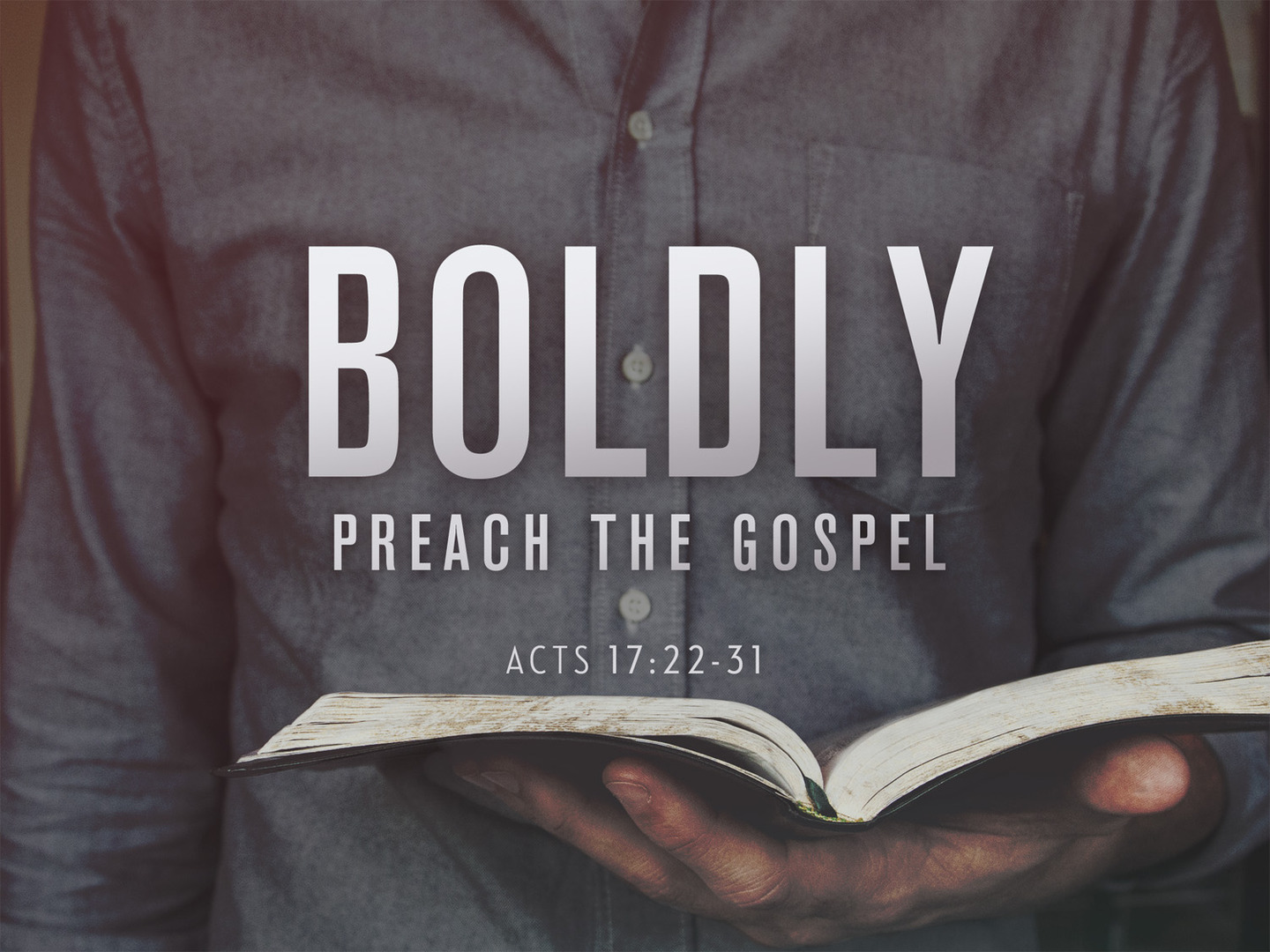